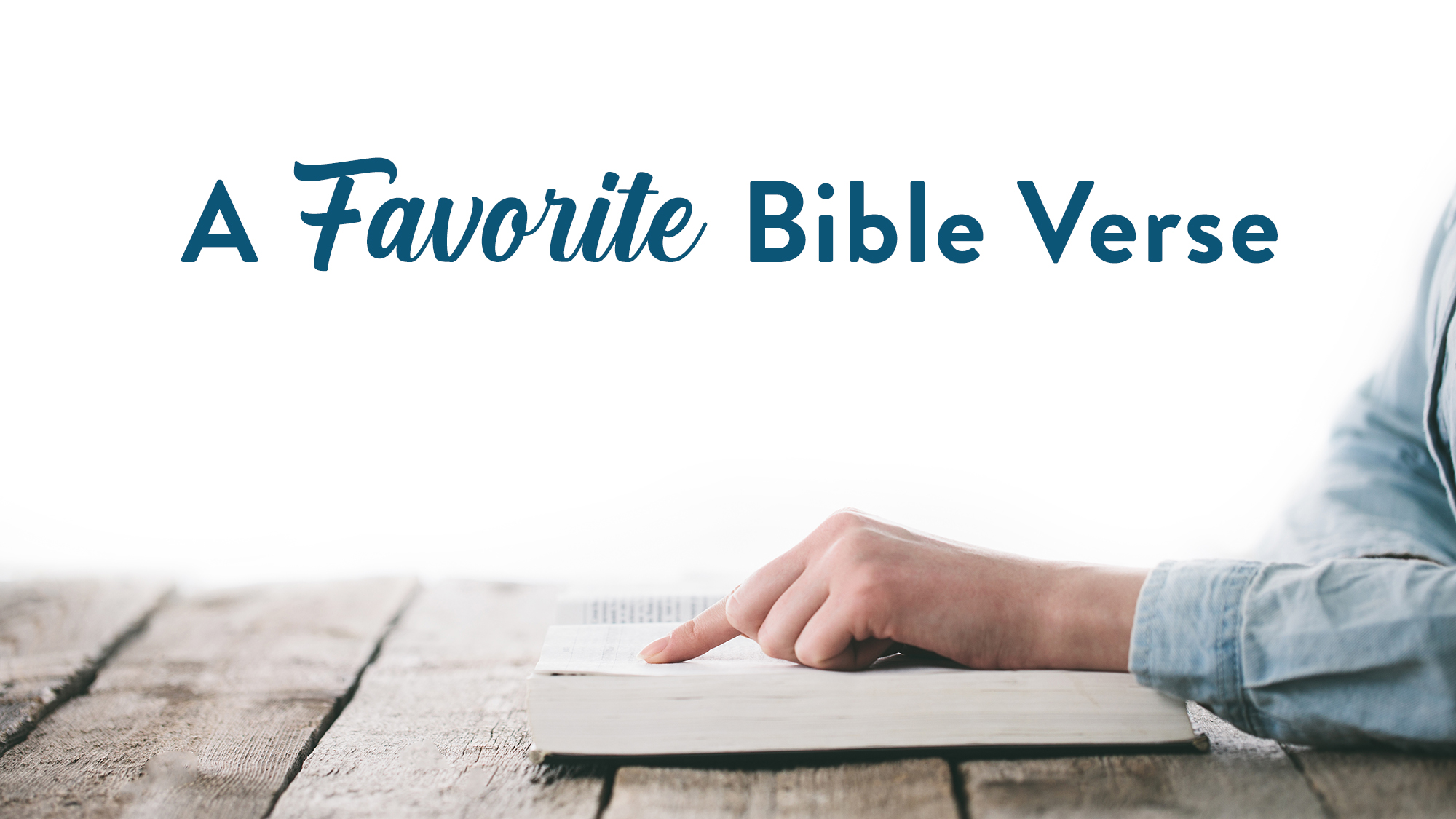 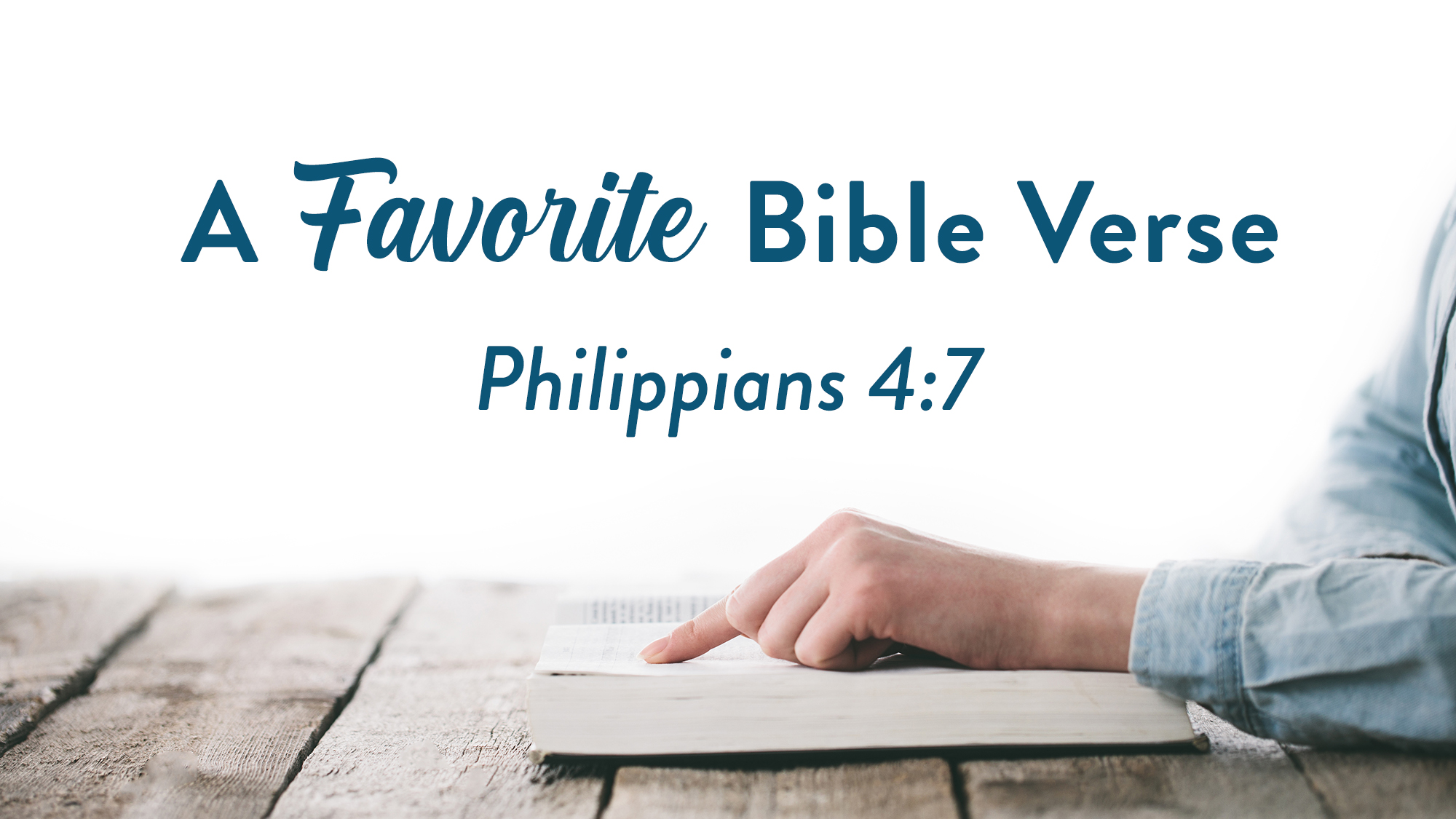 Peace: Its Place of Origin
True, Biblical peace is “of God” (cf. 4:9)
There is no other peace like Jesus’ peace (John 14:27)
 Peace: Its Perceptibility to Mortals
True, Biblical peace “surpasses all understanding”
It is just as exciting as trying to comprehend the love of God (Eph. 3:17-20)
 Peace: Its Potency in Us
True, Biblical peace will “guard your heart and mind”
“Guard” = military term, heavily protected by a garrison
“Heart and mind” = inner being—emotions and thoughts (John 14:27; Col. 3:15)
Regardless of what happens to the outer body due to outward circumstances (2 Cor. 4:16)
 Peace: Its Placement of Exclusivity
True, Biblical peace is “in Christ Jesus,” where “every spiritual blessing” is (Eph. 1:3)
“In the world” is “tribulation,” but “in Christ” is continual “peace” (John 16:33)
 Peace: Its Prerequisites to Obtain
Be joyful, regardless of life circumstances (v. 4)
Be reasonable, regardless of how others treat you (v. 5)
Be trustful, regardless of how worrisome things look (v. 6)
Be prayerful, remembering the Lord is near, listening, caring and acting (v. 5-6)
Obtaining True Peace of Salvation
Through the God of Peace
Believe Jesus is the Son of God – John 8:24
Repent of your sins and turn toward God – Luke 13:3
Confess your faith in Jesus Christ – Matthew 10:32
Be baptized into Christ – Matthew 28:19
God will forgive all of your sins – Acts 2:38
God will add you to His church – Acts 2:47
God will register you in heaven – Hebrews 12:23
Live faithfully – Revelation 2:10